Dette materiale er et generisk materialet om COVID-19-vaccine e-blanketten for sundhedspersoner. 
Materialet er udarbejdet for at rette særlig opmærksomhed på udvalgte elementer i indberetningsblanketten for at sikre højere datakvalitet (fyldestgørende) og færre tilbageløb mellem Lægemiddelstyrelsen og dig som indberetter. 
Alle elementer i indberetningsblanketten er vigtige, men de elementer der sættes fokus på i nærværende materialet er udvalgt på baggrund af konkrete erfaringer fra den daglige sagsbehandling af indkomne bivirkningsindberetninger, hvor vi ser særligt mange tilbageløb.   
Materialet kan anvendes i sin helhed eller der kanudvælges de dele, som er særlig vigtig for jeres processer omkring bivirkningsindberetninger. Det anbefales at materialet anvendes i præsentationsvisning, da der er tilføjet animationer som fremkommer når der klikkes i præsentationen.
”Den gode indberetning”
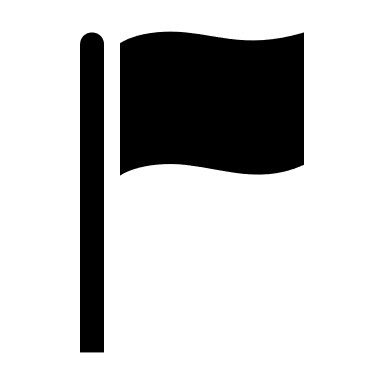 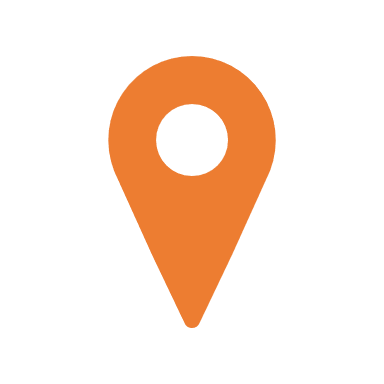 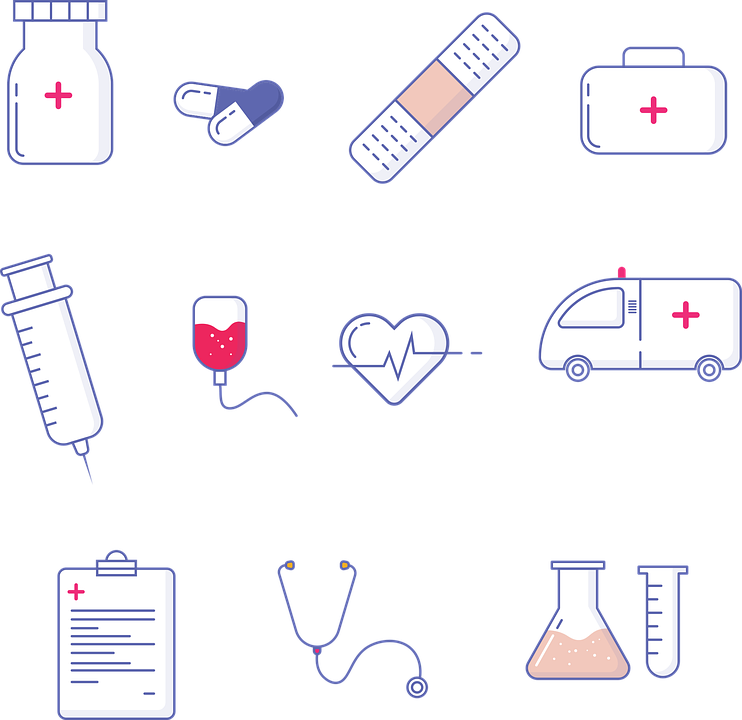 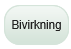 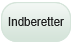 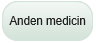 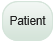 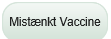 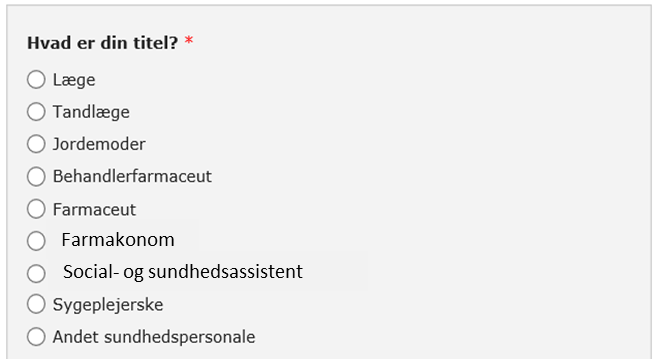 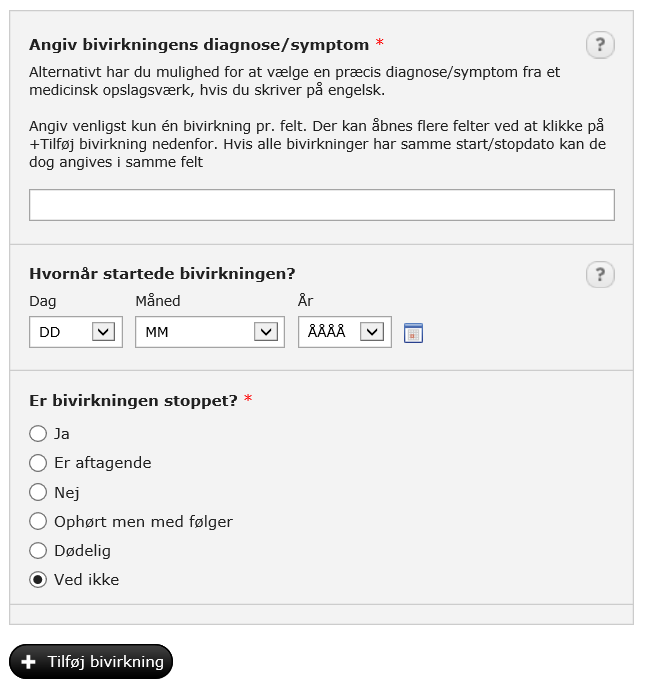 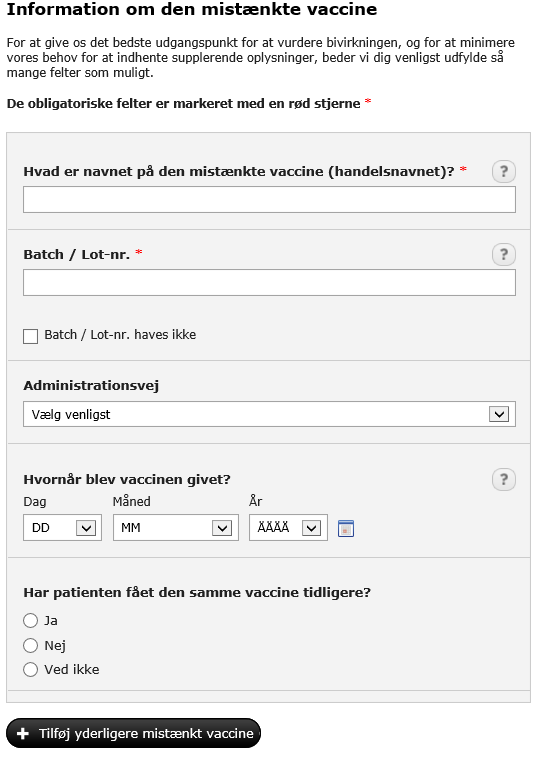 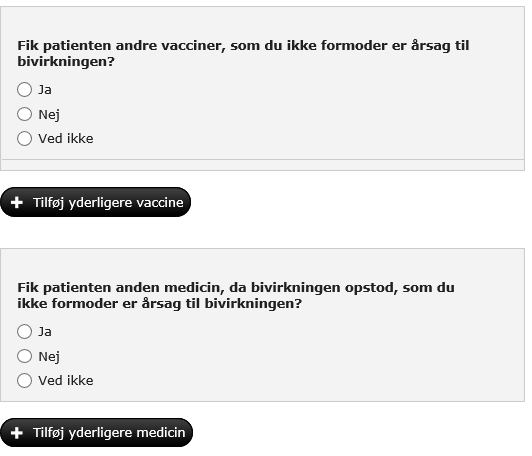 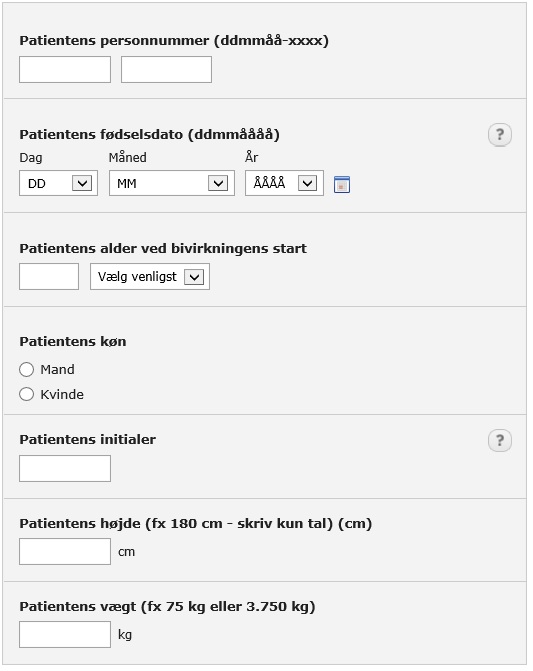 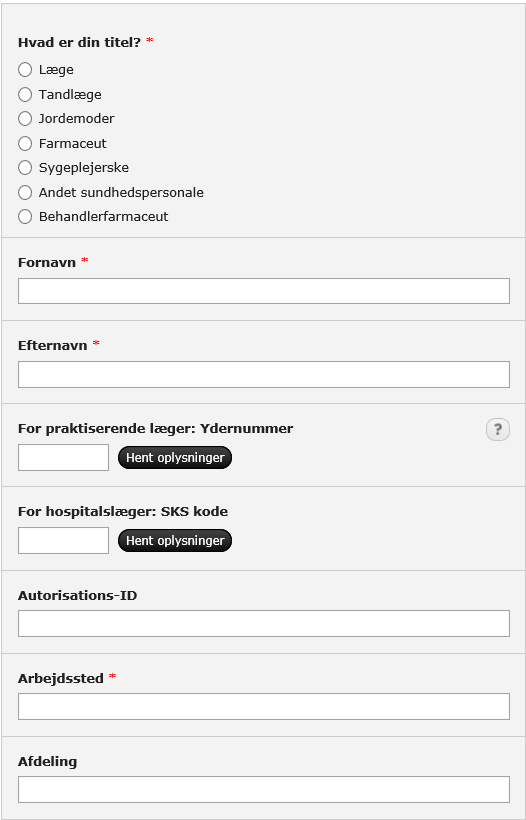 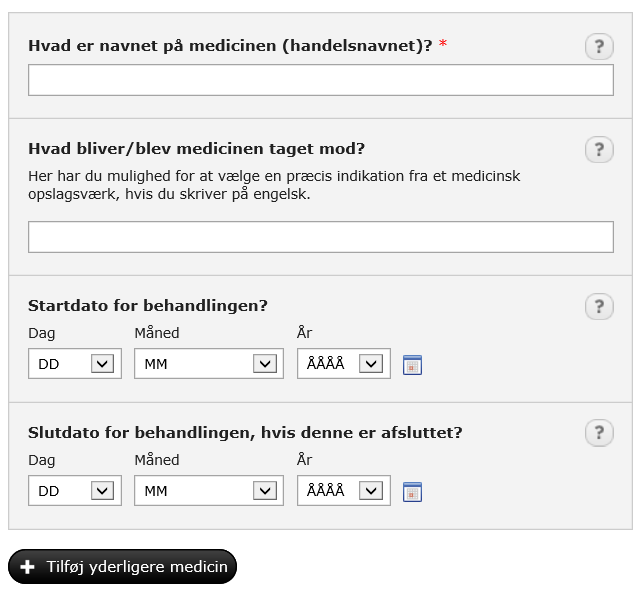 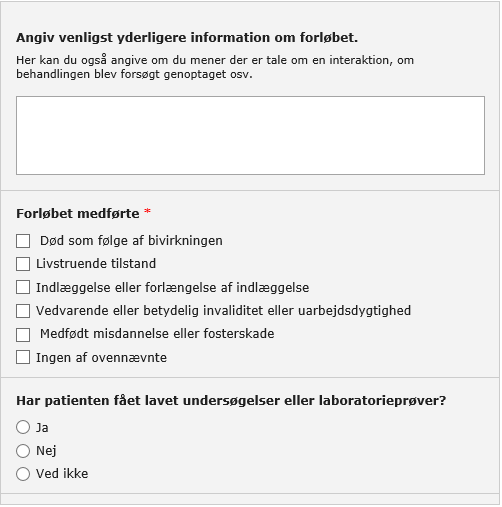 Alle felter er vigtige
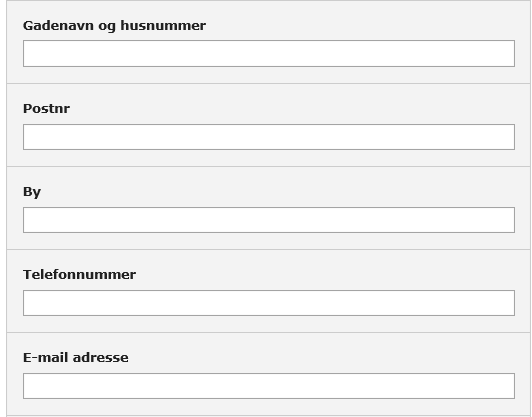 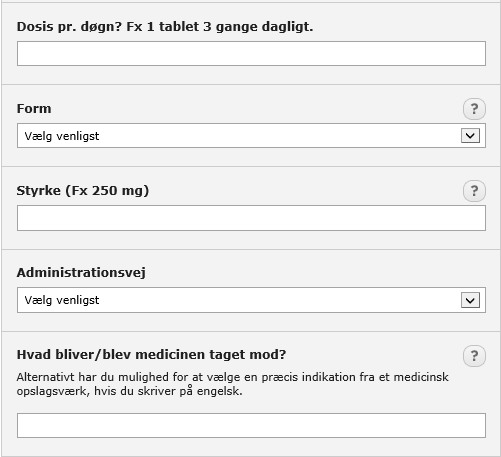 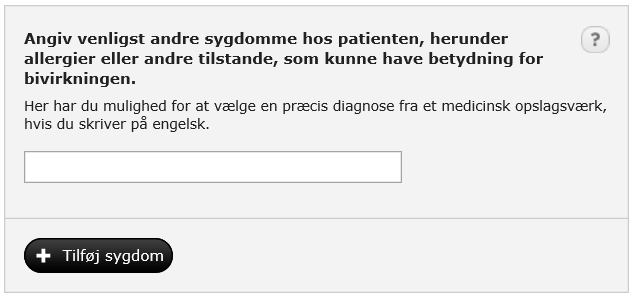 3
Hvad bliver indberetningerne brugt til?
Indberetninger kan bidrage til: 
At generere signaler om sjældne og/eller tidligere ukendte bivirkninger, som ikke er opdaget inden markedsføring. Det gælder typisk:
Bivirkninger, der kun optræder hos få procent af patienterne
Bivirkninger, som opstår efter lang tids behandling
Bivirkninger efter off label brug af medicin
Ved interaktioner med særlige kombinationer af medicin
At identificere et nyt aspekt af en kendt bivirkning 
At skabe opmærksomhed omkring andre lægemiddelrelaterede sikkerhedsproblemer (Safety issues), der fører til mere dybdegående undersøgelse af problemstillingen
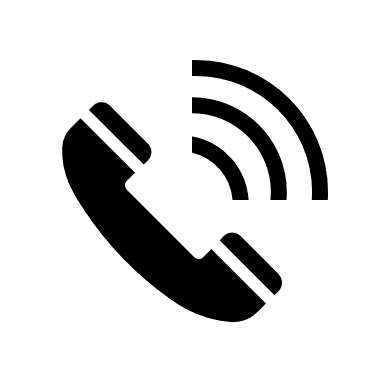 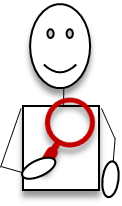 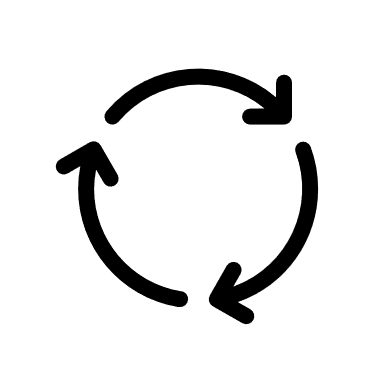 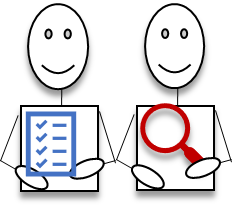 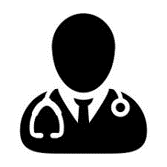 Bivirkning
COVID-19 vaccine
Patient
Indberetter
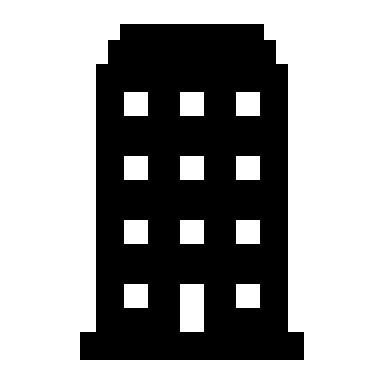 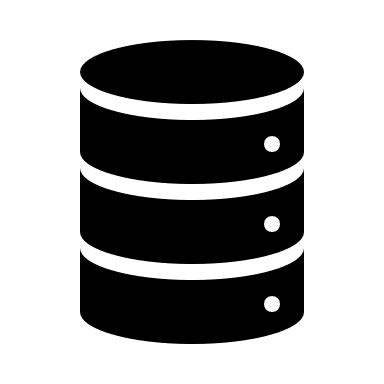 Årsagssammenhæng mellem formodet bivirkning og mistænkt COVID-19-vaccine?
LMST
LMST’S
BIVIRKNINGS-DATABASE
SIGNALASSESSORER
BIVIRKNINGSASSESSORER
SUNDHEDSPERSON
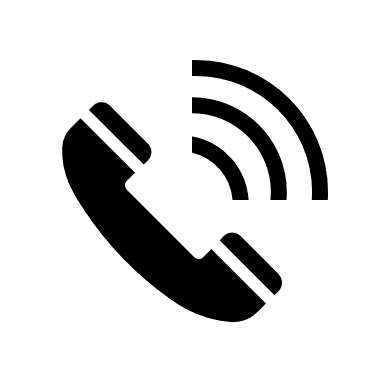 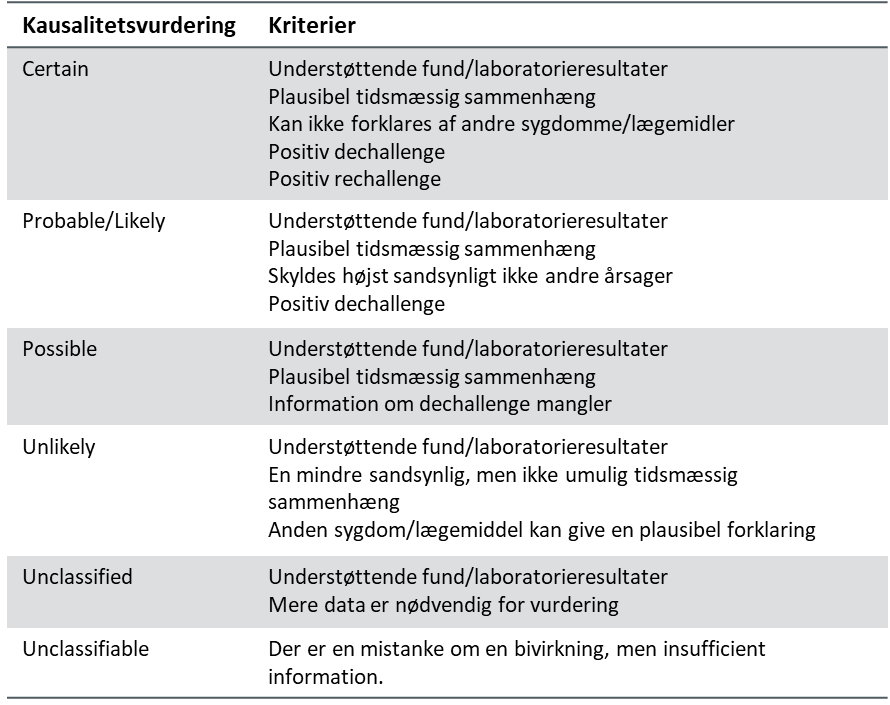 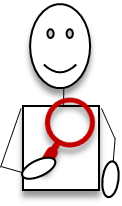 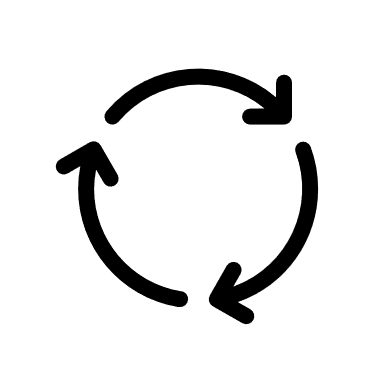 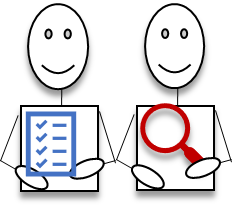 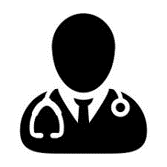 Bivirkning
Mistænkt lægemiddel
Patient
Indberetter
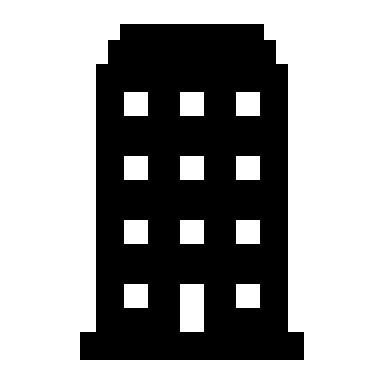 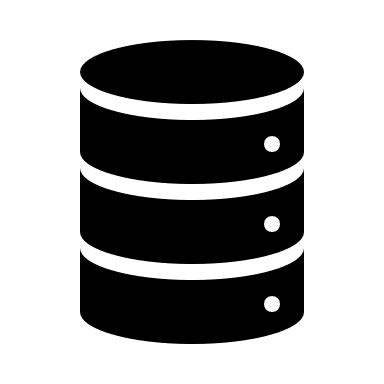 Årsagssammenhæng mellem formodet bivirkning og mistænkt lægemiddel?
LMST
LMST’S
BIVIRKNINGS-DATABASE
SIGNALASSESSORER
SUNDHEDSPERSON
BIVIRKNINGSASSESSORER LMU-PVDK
Alvorlighedskriterier
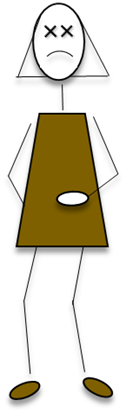 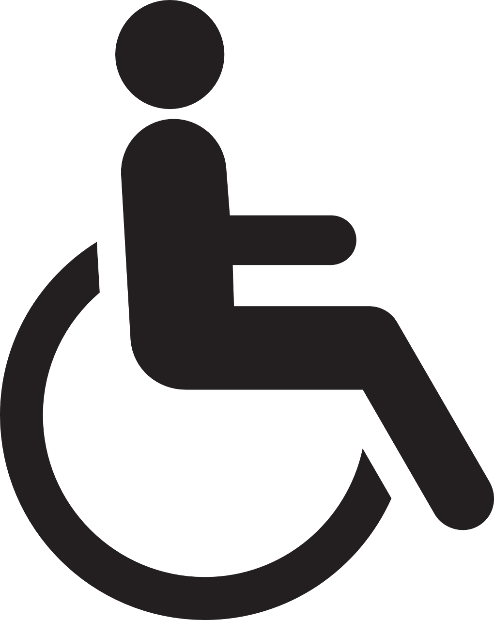 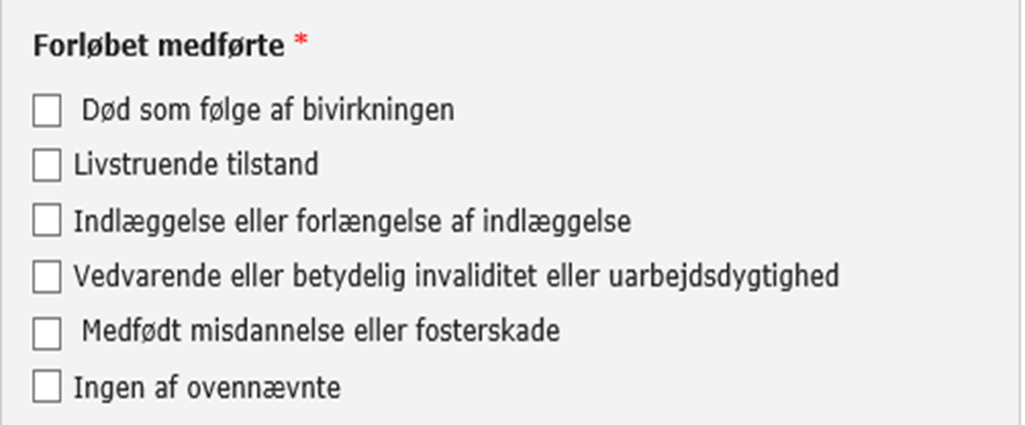 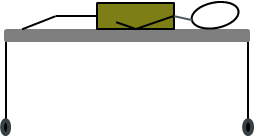 Behandling for bivirkning
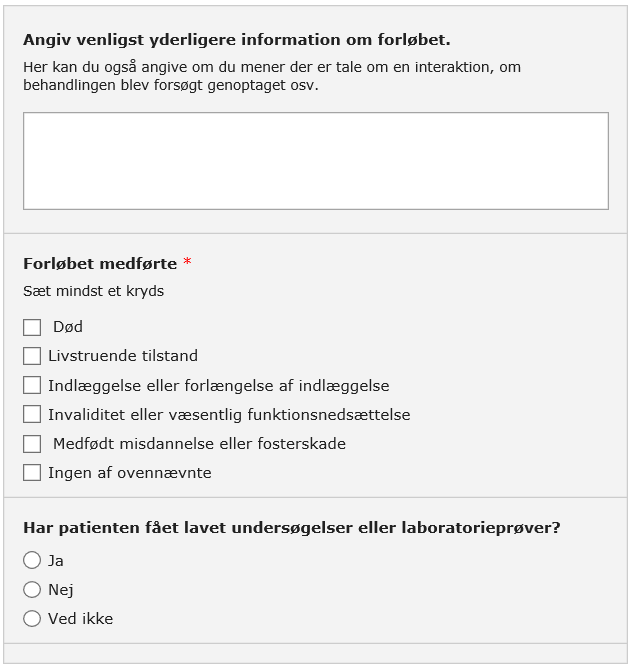 + Samtidig sygdom
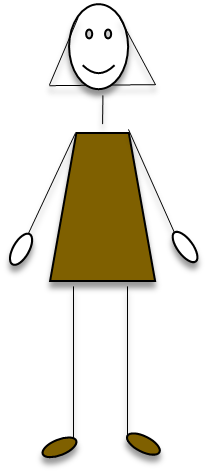 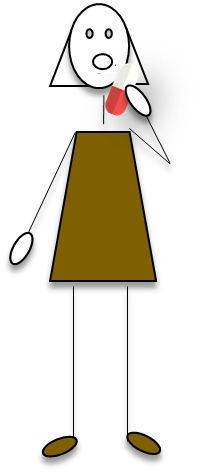 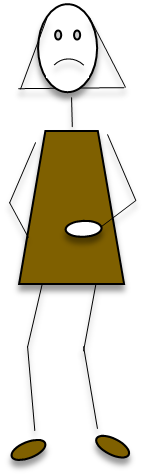 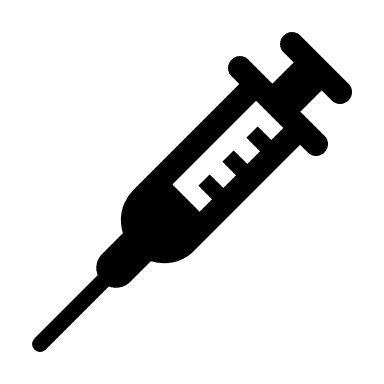 Patienten blev behandlet med Medicin X for bivirkningen
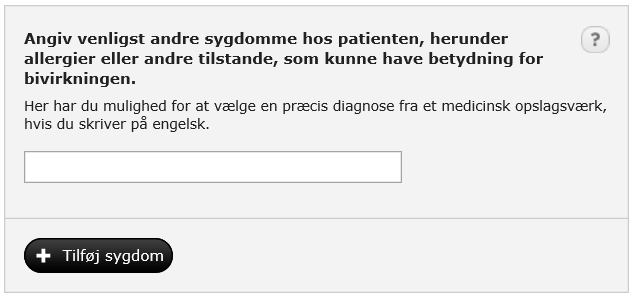 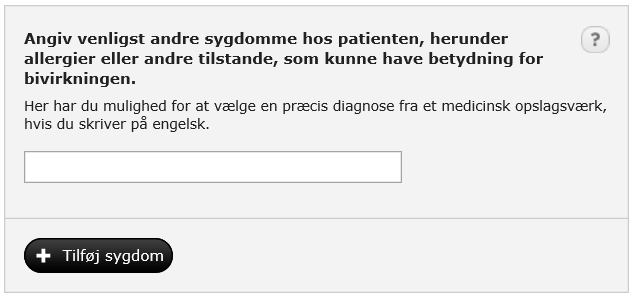 Information om patienten - CPR nr.
Læger har pligt til at oplyse CPR nr. i indberetningerne. Kravet gælder ikke andre sundhedspersoner. Lægemiddelstyrelsen opfordrer kraftigt andre sundhedspersoner til også at inkludere patientens CPR nr.
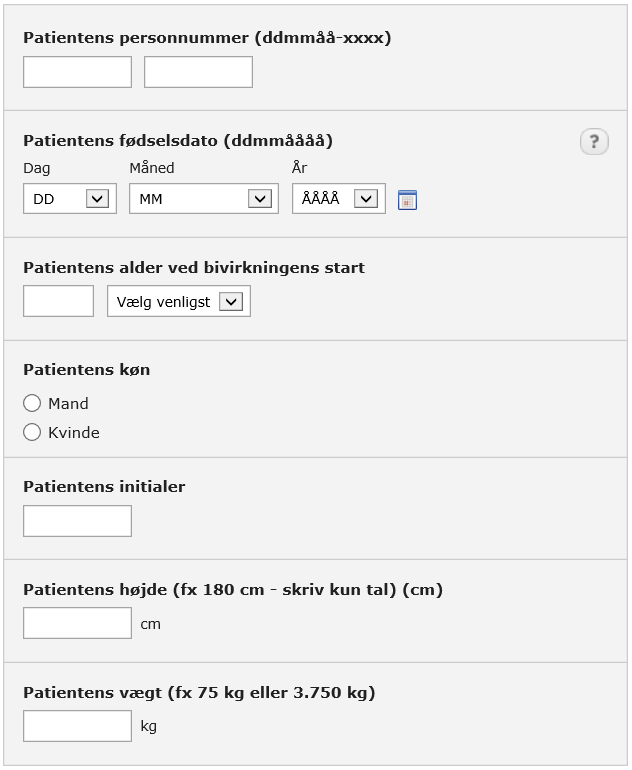 Vigtigt for:
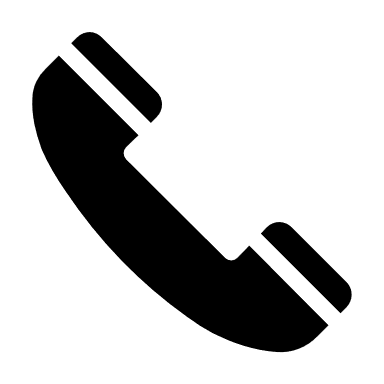 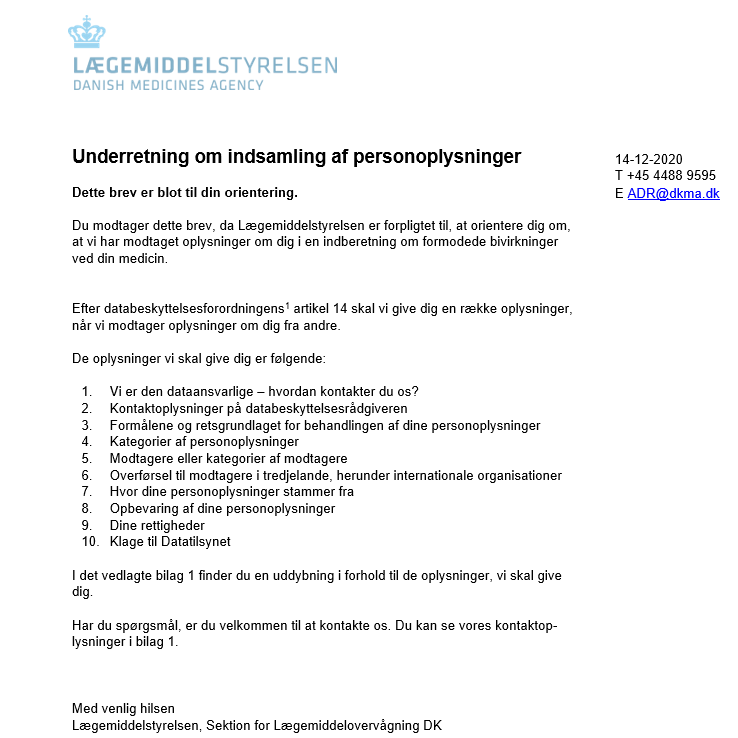 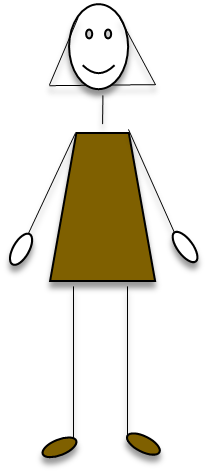 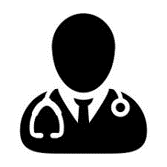 Mulighed for opfølgning hos læge
Identifikation af patienten
Orientering til patienten ift. deres rettigheder (GDPR)
Navn og Batch nr. på den mistænkte vaccine
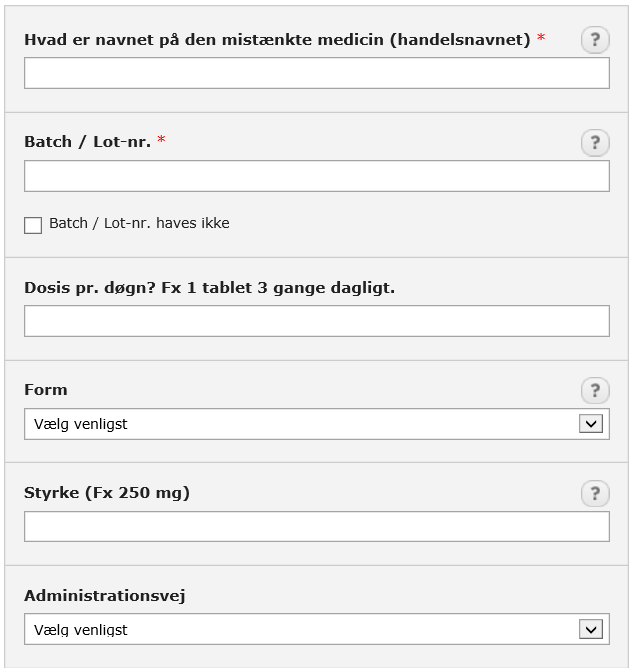 Batch relateret problematik
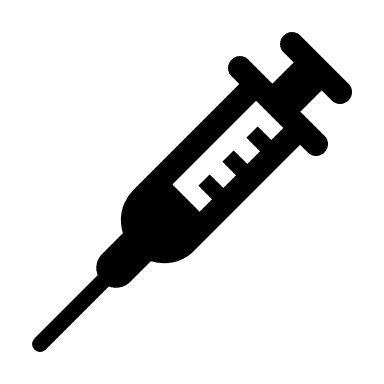 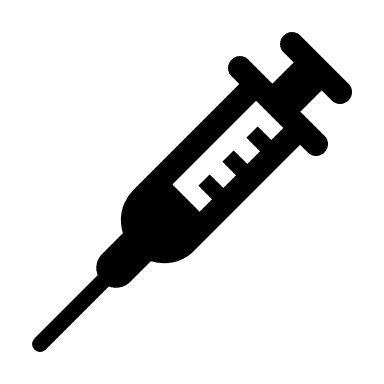 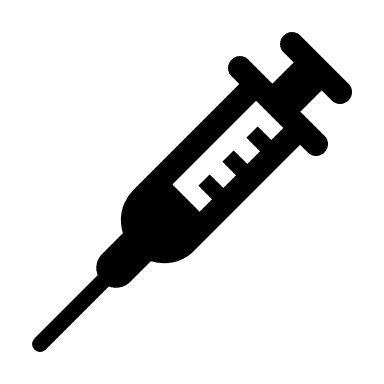 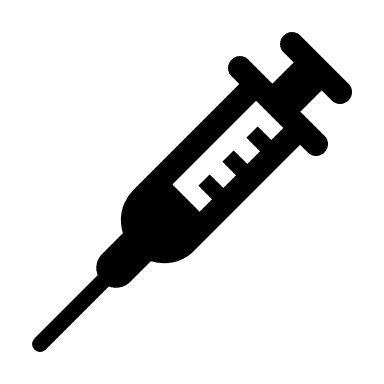 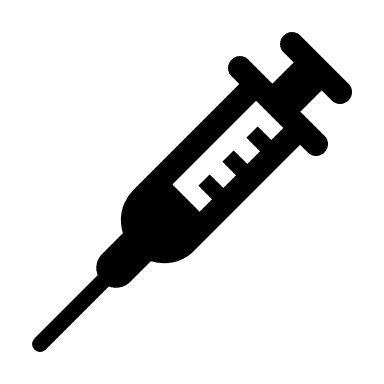 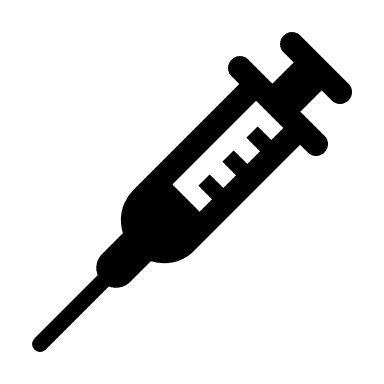 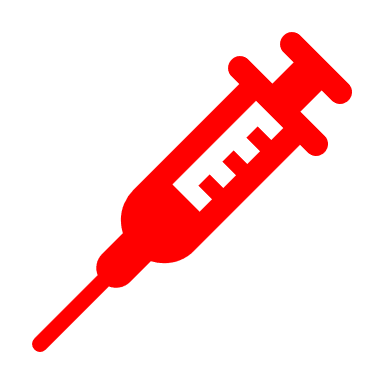 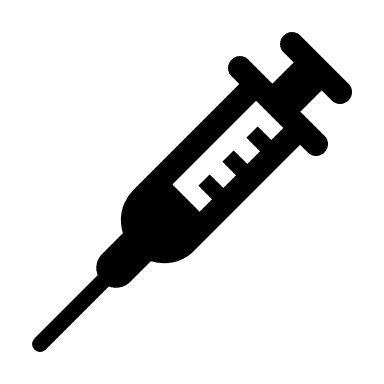 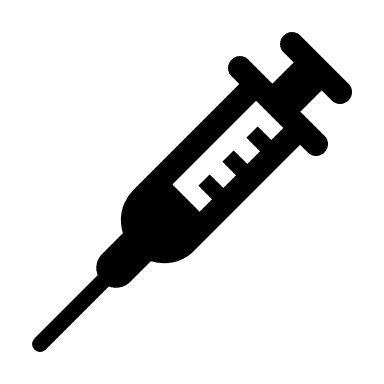 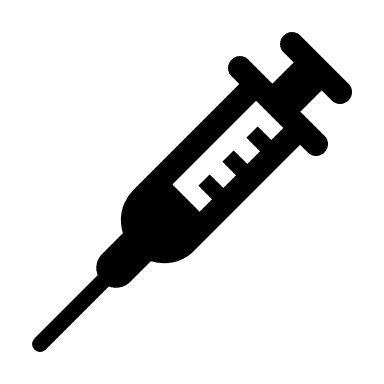 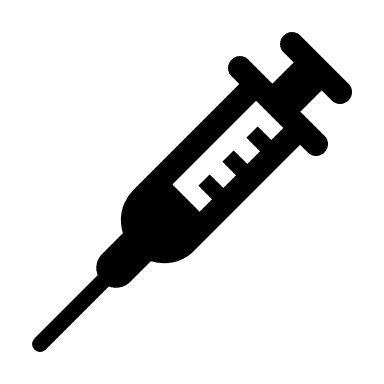 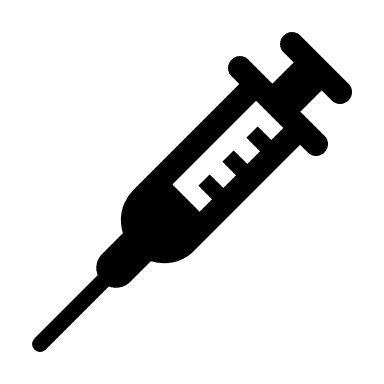 Særligt vigtigt
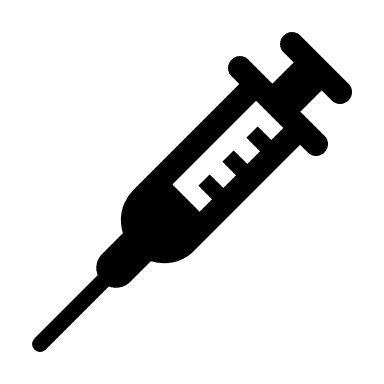 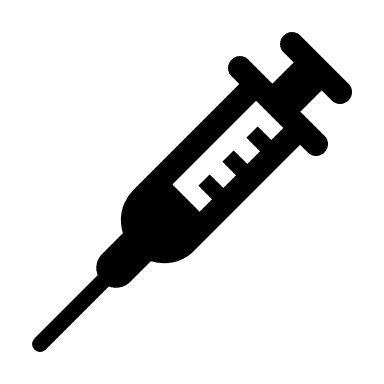 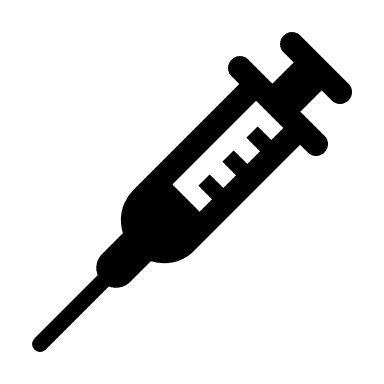 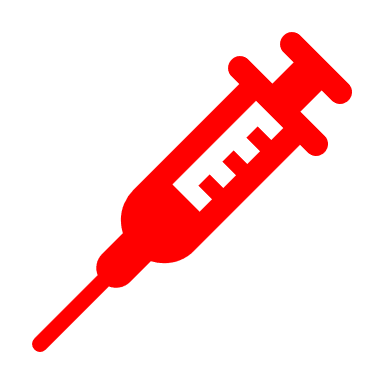 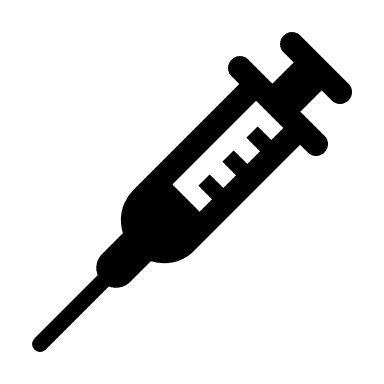 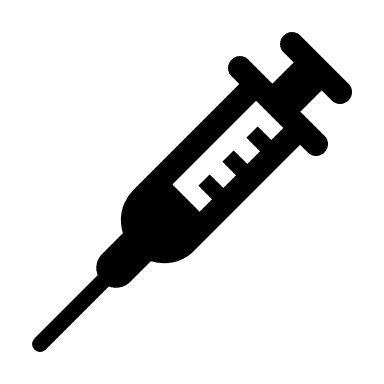 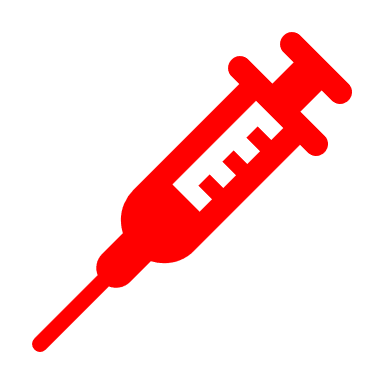 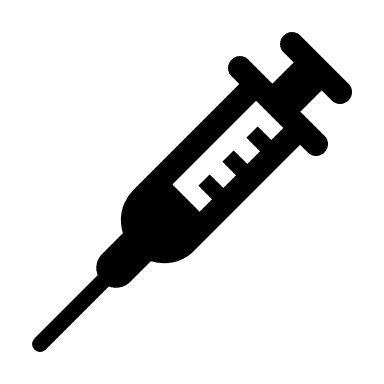 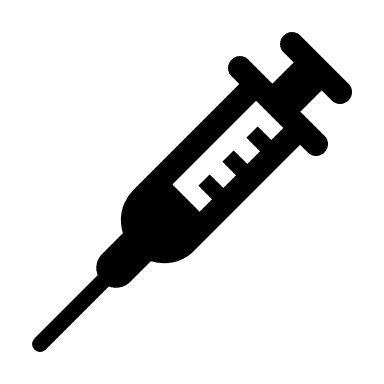 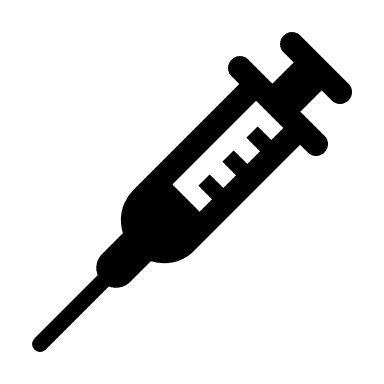 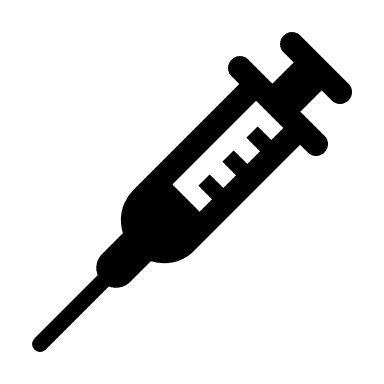 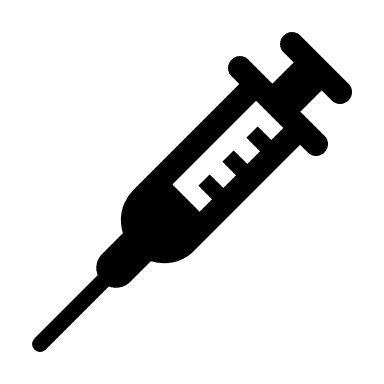 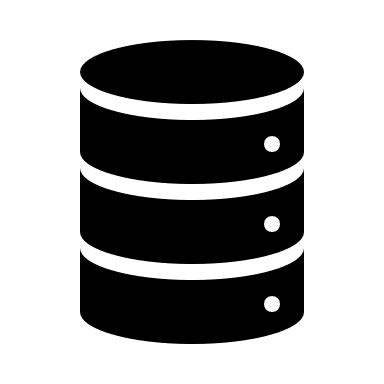 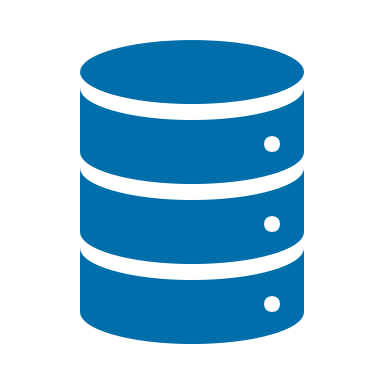 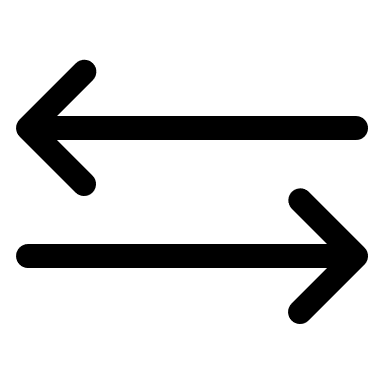 Lægemiddelstyrelsens bivirkningsdatabase
Det Danske Vaccine register (DDV)
Information om anden medicin
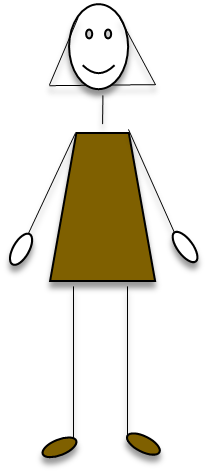 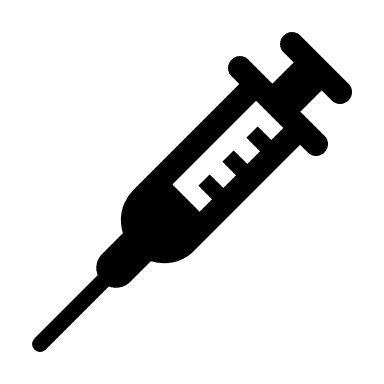 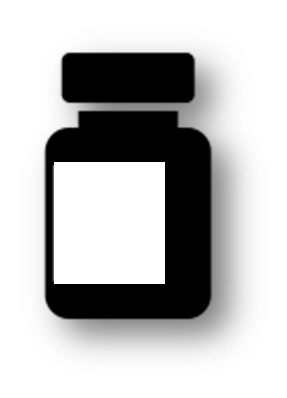 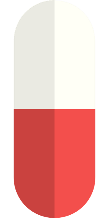 +
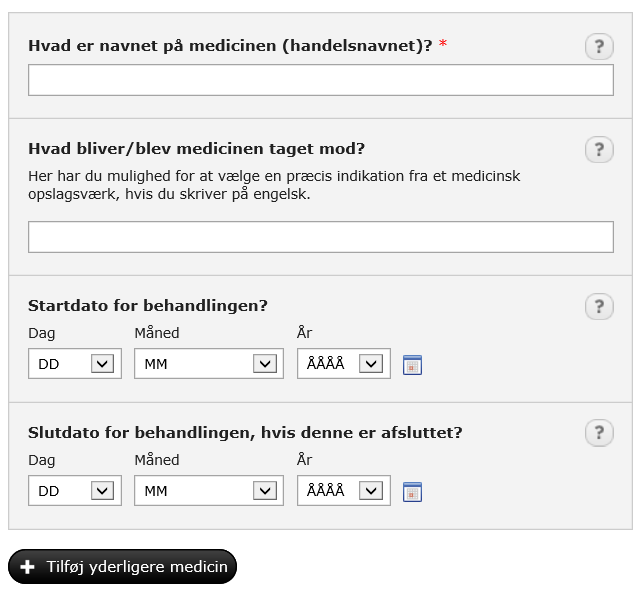 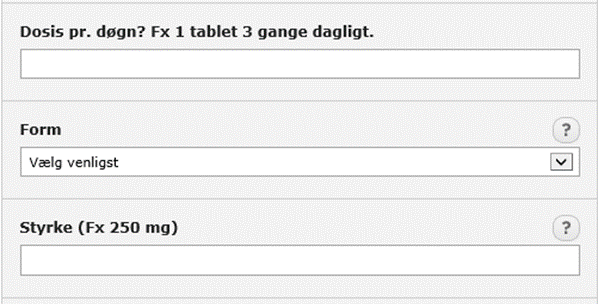 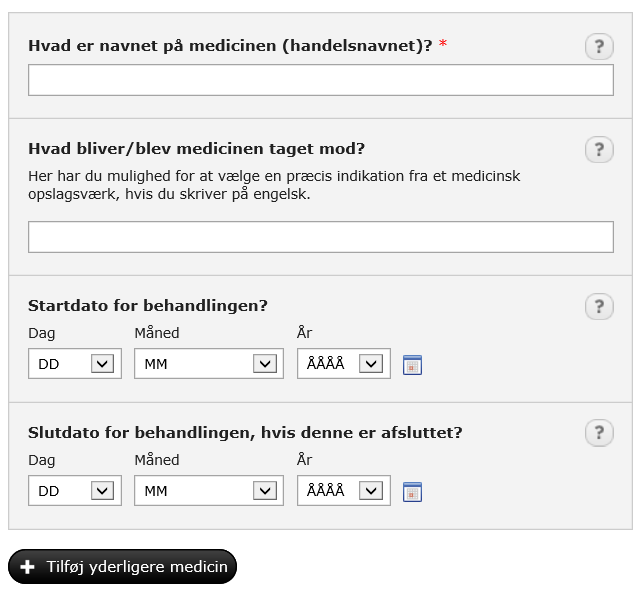 Information om indberetter og organisation
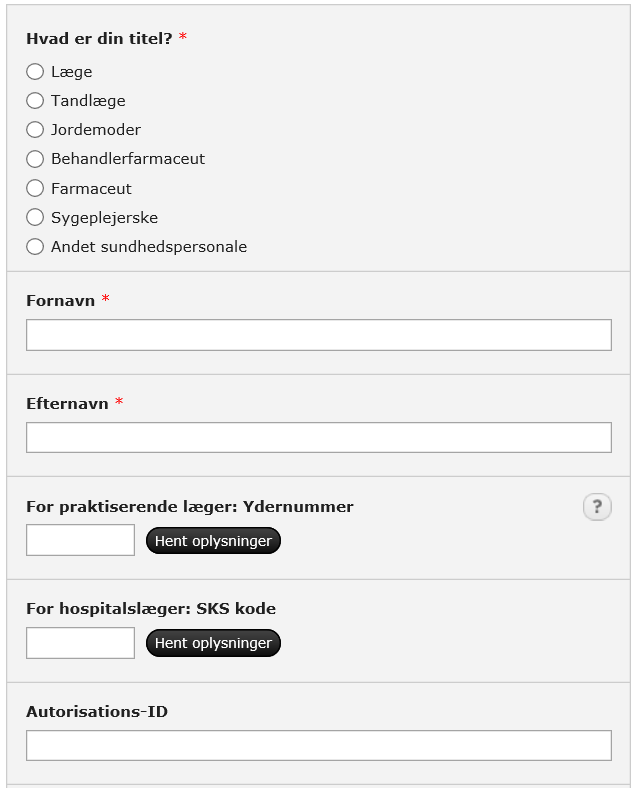 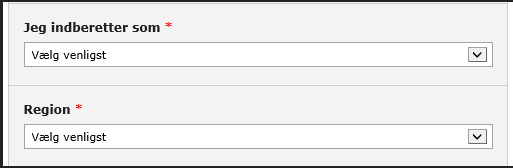 Hospitalslæge
Region Hovedstaden
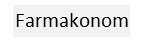 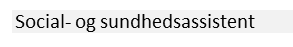 Eksempel:
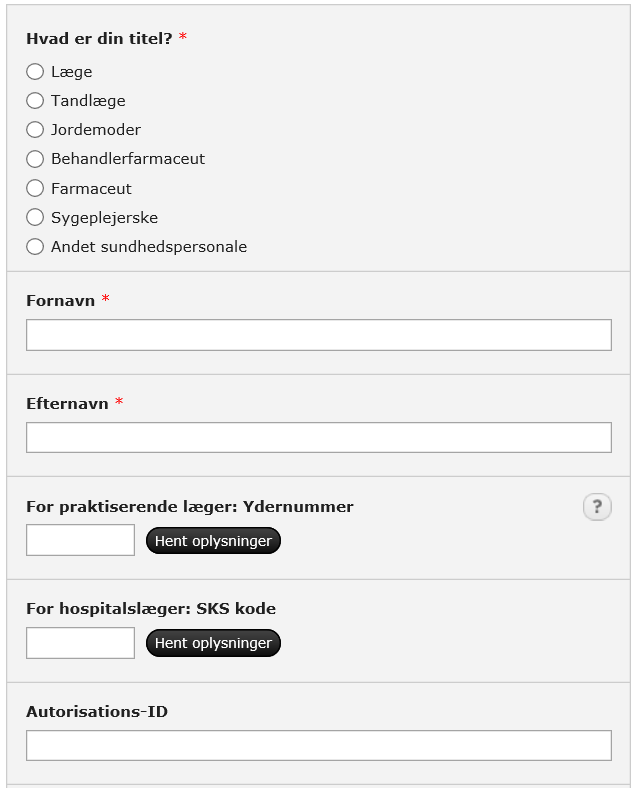 Her er du
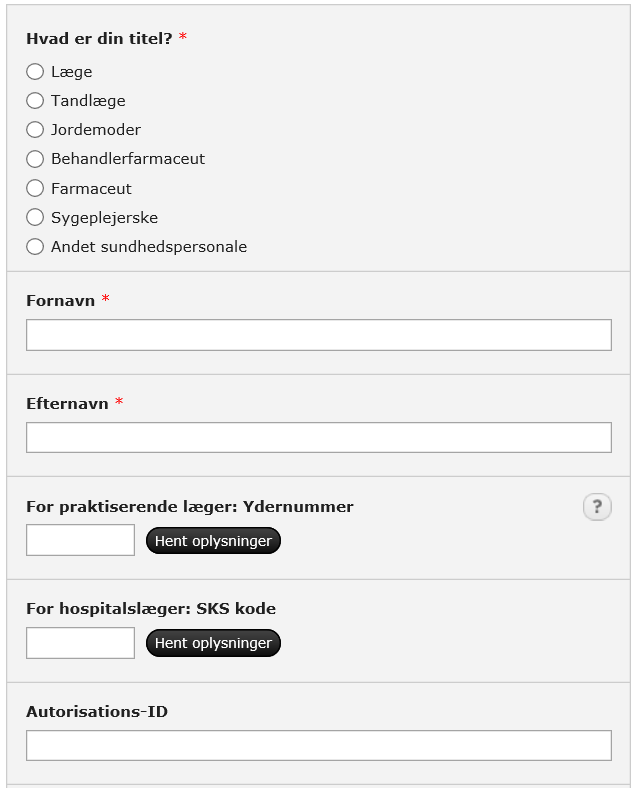 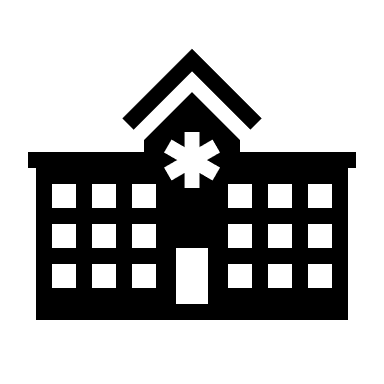 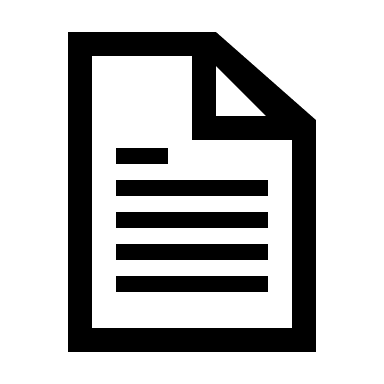 Bivirkningsindberetning fra Vaccinecenter X
Bispebjerg Hospital, Klinisk farmakologisk afdeling
Information indberetter og organisation
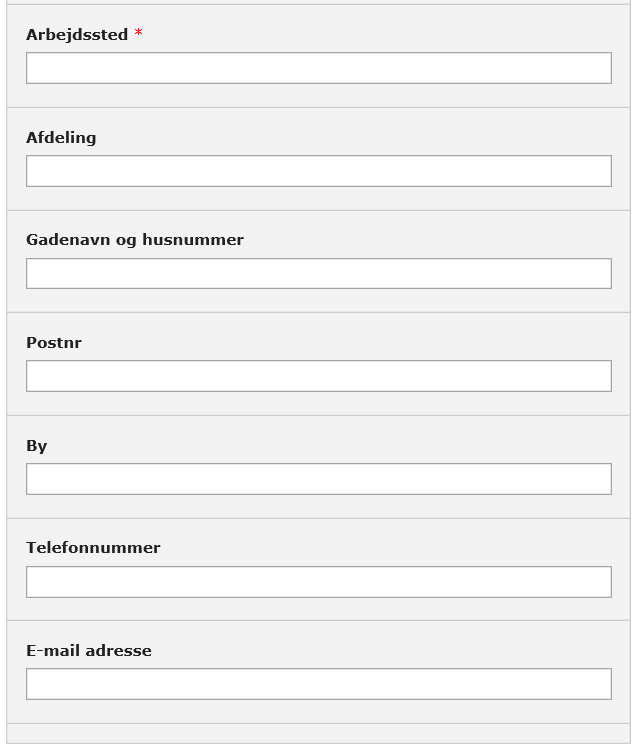 Bispebjerg Hospital (Vaccinecenter X)
Eksempel:
Her er du
Klinisk farmakologisk afdeling, Bivirkningsmanager
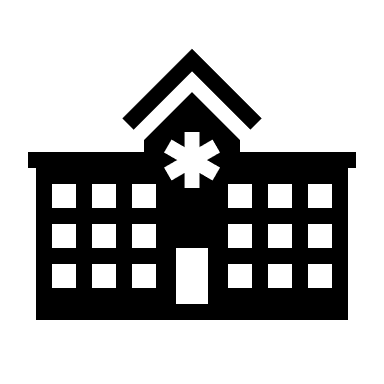 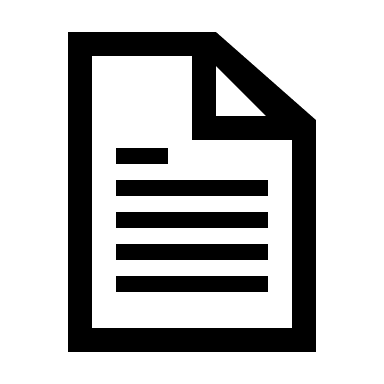 Bispebjerg Bakke 23
Bivirkningsindberetning fra Vaccinecenter X
Bispebjerg Hospital, Klinisk farmakologisk afdeling
2400
København NV
22 33 44 55
Tak for din tid
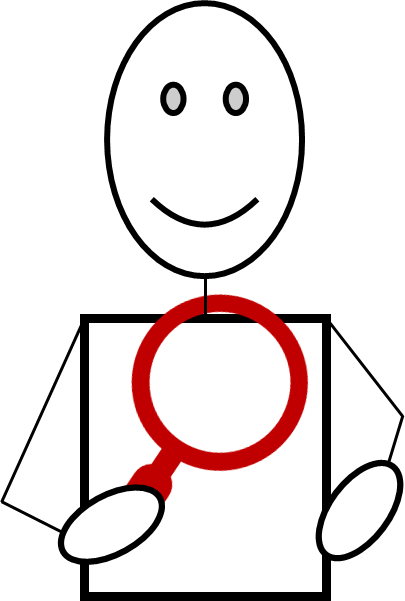 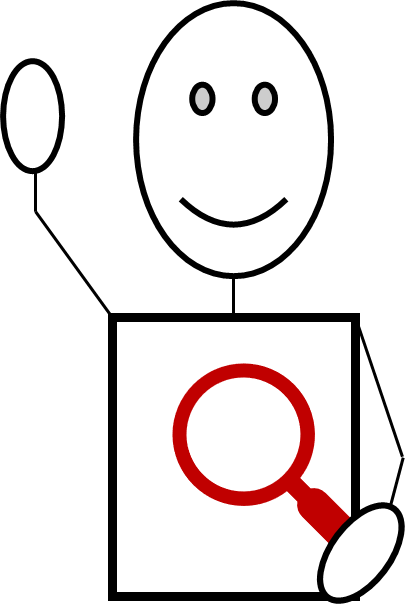 14